U2_L1_ALL8
WHY DO 
AIRPLANES FLY?
Class: 5 TL/CM				            Prof. Massimo Eccher
 
School year: 2017-18
What is lift?
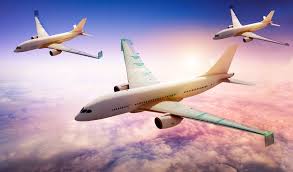 What do you think?
Creative commons licence
How is lift defined? 
How is lift generated?
Can there be lift without a fluid?
Can there be motion without lift?
Which factors affect lift?
Which are the forces transmitted by air to an airfoil?
What is lift?
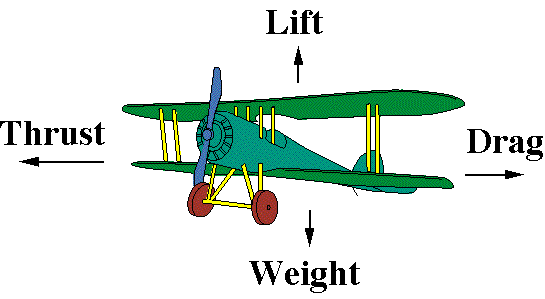 Source: https://commons.wikimedia.org/wiki/File:Forces2.gif
A fluid flowing past the surface of a body exerts a force on it. 
Lift is the component of this force that is perpendicular to the oncoming flow direction
If the fluid is air, the force is called an aerodynamic force. In water, it is called a hydrodynamic force.
What is an airfoil?
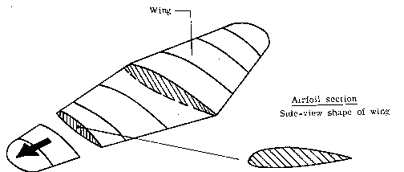 Source: quest.nasa.gov
Wing or Airfoil?
Airfoil is a shape designed to generate as much lift as possible while incurring in as little drag as possible.
The wing is attached to a plane and must take into consideration drag and the lift created.
LIFT ON AN AIRFOIL
Lift is due to imbalance of pressure distribution over top and bottom surfaces of airfoil.  If pressure on top is lower than pressure on bottom surface, lift is generated.
Why is pressure lower on top surface?
We can understand answer from basic physics:
Mass Conservation
Energy conservation (Bernoulli’s Equation)
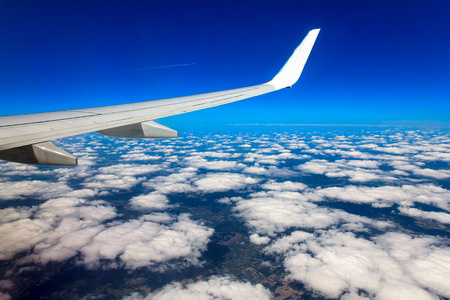 Lift = PA
Adapted from a Creative Common licensed image.
LIFT ON AN AIRFOIL
Flow velocity (v) over top of airfoil is faster than over bottom surface
 Streamtube A senses upper portion of airfoil as an obstruction
 Streamtube A is squashed to smaller cross-sectional area (S)

   Mass continuity       S  v = constant      		So if  S↓ then v↑
Streamtube A is squashed the most in nose region
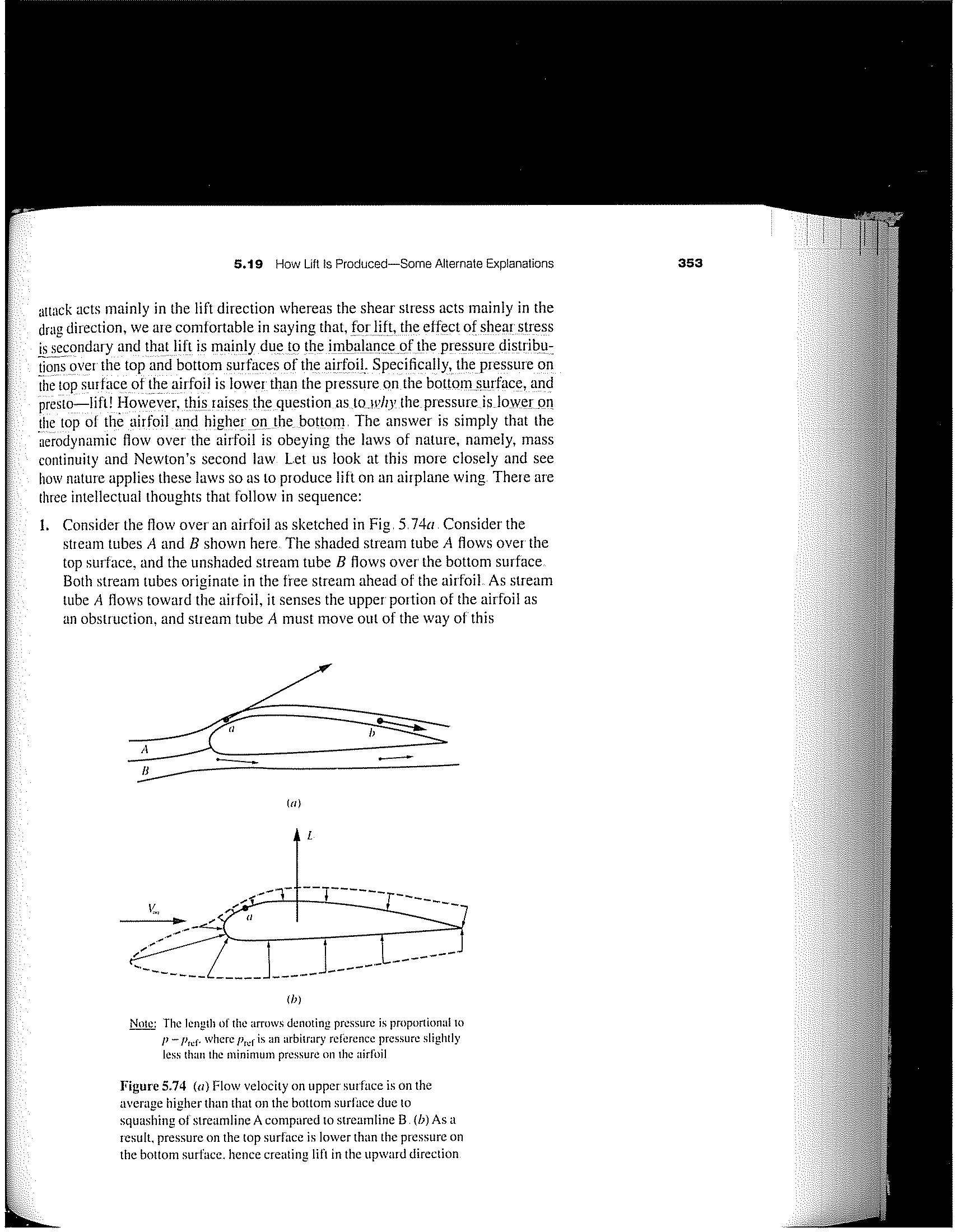 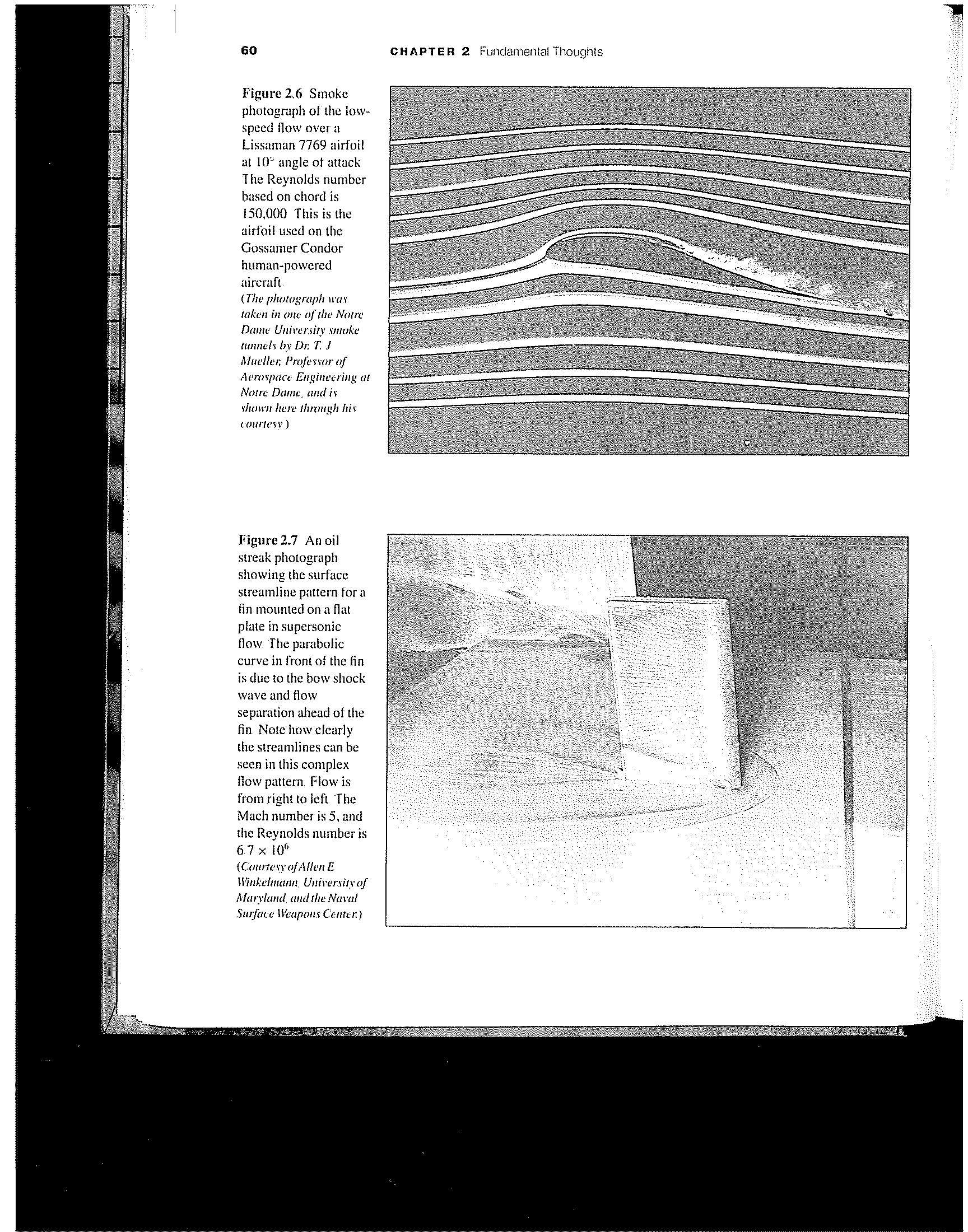 A
AIRFOIL SECTION
B
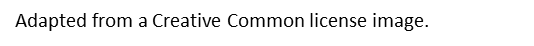 LIFT ON AN AIRFOIL
2. Bernoulli's principle (for incompressible fluids) states that an increase in the speed (v) of a fluid occurs simultaneously with a decrease in pressure (P). 

Energy continuity    P +1/2   v2= constant     		 So if v↑ then P ↓
           (simplified)
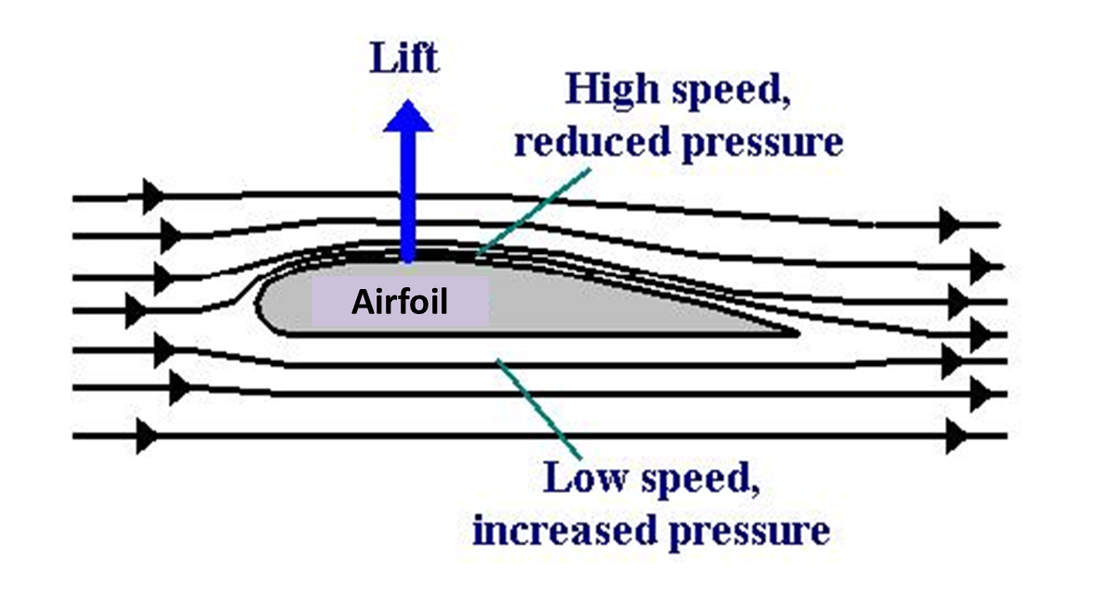 With lower pressure over upper surface, airfoil feels a net force in upward direction.  LIFT
Source: http://aviationknowledge.wikidot.com/aviation:aerofoil
Can you express these ideas in your own words?
WHAT CREATES AERODYNAMIC FORCES?
Aerodynamic forces exerted by airflow comes from only 2 sources

1. Pressure, P, distribution on surface
acts normal to surface
Adapted from Creative Common license images.
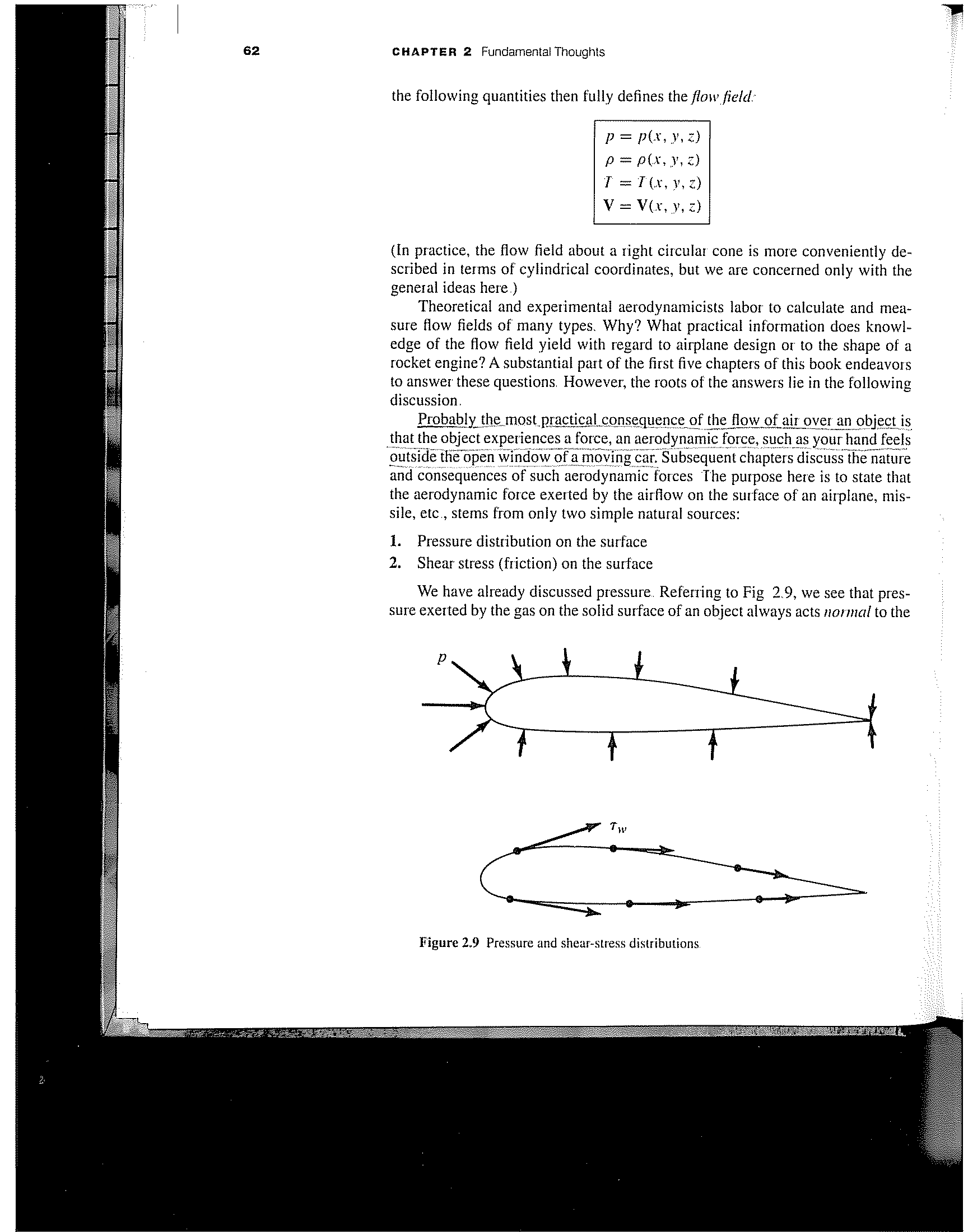 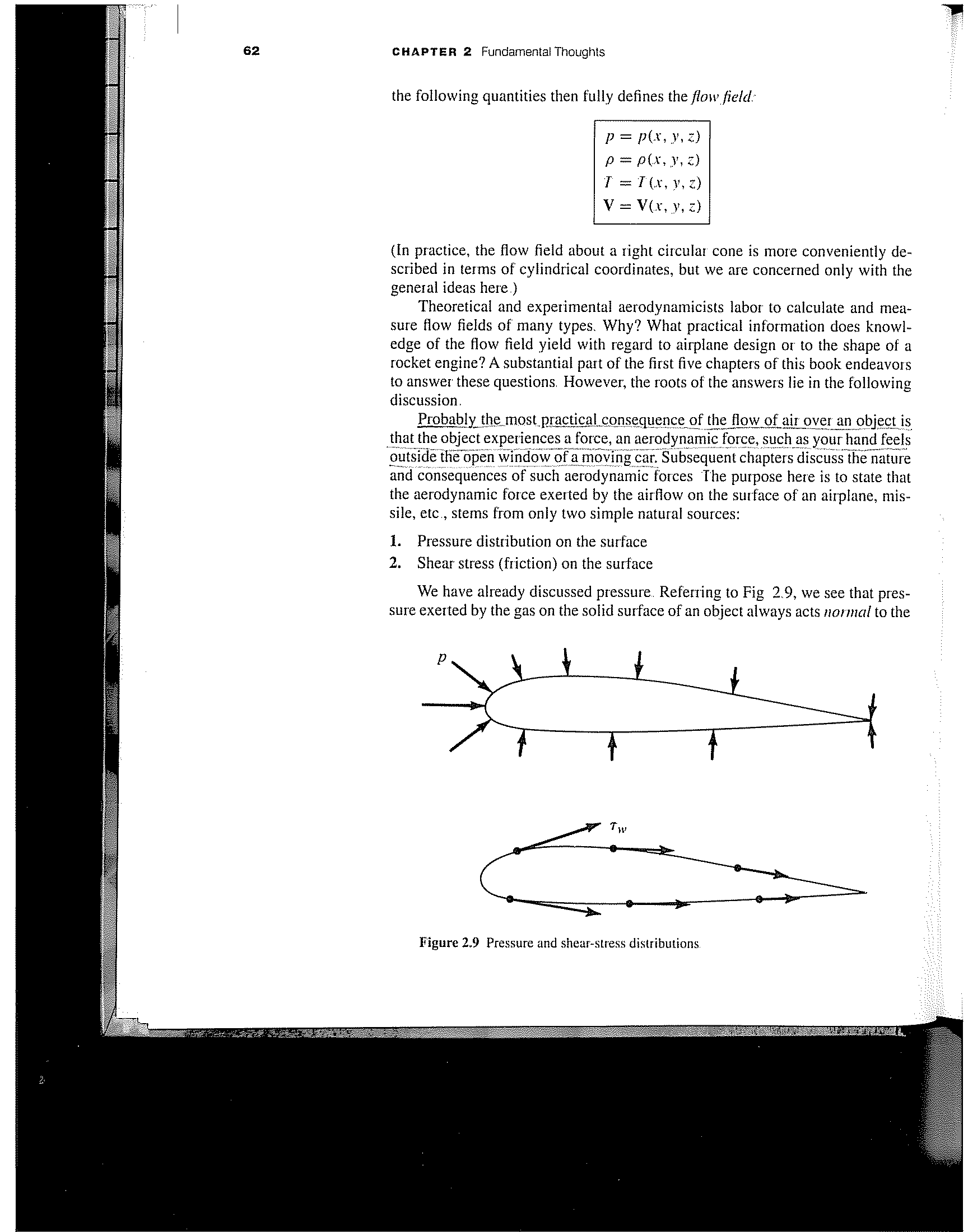 2. Shear stress, w, ((

friction on surface, acts tangentially to surface
Pressure and shear are in units of force per unit area (N/m2)

Net unbalance creates an aerodynamic force
Factors that Affect Lift
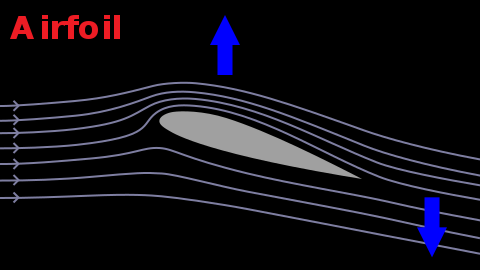 http://www.wikiwand.com/en/Lift_(force)
The Object: Shape and Size

The Motion: Velocity and Angle of Attack

The Air: Mass, Viscosity, Compressibility
[Speaker Notes: Many factors affect the flow of air, which creates lift. We can group these factors into (a) those associated with the object, (b) those associated with the motion of the object through the air, and (c) those associated with the air itself.]
Have you ever thought about it?
“No matter how complex the flow field, and no matter how complex the shape of the body, the only way nature has of communicating an aerodynamic force to a solid object is through the pressure and shear stress distributions that exist on the surface.”

Introduction to Flight (Third Edition) by John D. Anderson, Jr.
What is lift?
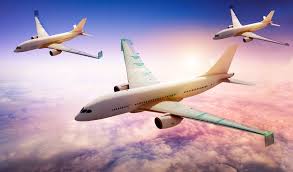 What have you learned?
Now you should be able to answer these questions.
Creative Common licensed image.
How is lift defined? 
 How is lift generated?
 Can there be lift without a fluid?
 Can there be motion without lift?
 Which factors affect lift?
 Which are the forces transmitted
 by air to an airfoil?